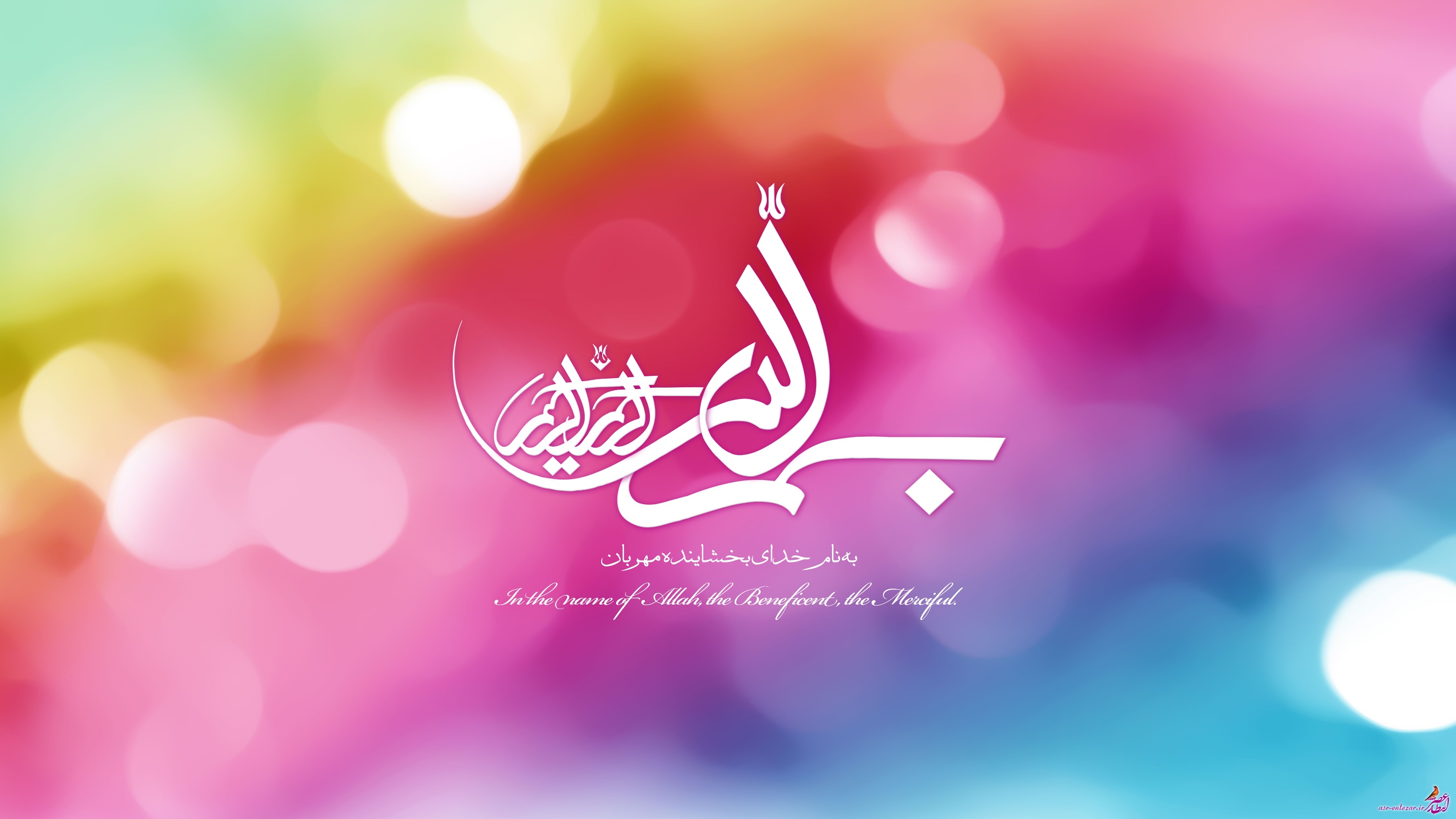 فارسی هشتم (دوره اوّل)
تدریس درس دوازدهم
(شیر حق)
تهیّه و تدوین:
ارزشیابی تشخیصی فارسی
1. معنی واژه های زیر را بنویسید .
   شاهد  ، وجد ، خاکدان غم، محاربه، گزند ، پهنه، مأوا، اهریمن ، شمایل ، غایت ، پوپک، خیل ، توطئه
2. معنی و مفهوم  مصراع های را بنویسید . 
   - دل رمیدۀ ما را انیس و مونس شد .  
   - ای آفتاب شمایل دریا دل
   - به حلاوت بخورم زهر که شاهد ساقی است . 
   - ای وطن ، ای دل مرا مأوا
3. معنی بیت « شرف مرد به جود است و کرامت به سجود      هرکه این هردو ندارد عدمش به زوجود » 
رابنویسید و جناس های آن را مشخّص کنید .
4 . « رساله قشیریّه » در چه زمینه ای است و اثر کیست؟
5 . گروه های اسمی رابیابید وهسته ونوع وابسته ها را به طور کامل بنویسید .

 
    دو نامه سید جمال اسد آبادی و میرزای شیرازی کار خود را کرده بود.
الف ) امیر کبیر با صدای رسا به اطرافیان گفت : « مسئول جهل مردم ما هستیم » .


ب  ) ایران ، سرزمینی بزرگ است . و دراین هشت سال دفاع مقدّس حماسه های شگفت انگیز آفریدند .


پ  ) سومین گروه از دانش آموزان کلاس هشتم دریک مسابقۀ علمی شرکت کردند .
.8
صبح صادق ، قدرت کاذب شکست                          رشته های دام اهریمن گسستصبح راستین و حقیقی (قدرت مردم) قدرت های دروغین (رژیم شاهنشاهی) را از بین برد و تار و پود دام شیطان (حکومت پهلوی) را نابود کرد.
صادق : راستین ، حقیقی ، واقعی          کاذب : دروغین          رشته : تار و پود          دام : تله          اهریمن : شیطان

آرایه های ادبی : صادق و کاذب : تضاد     
گسستن رشته های دام : کنایه از نابود کردن
اهریمن : استعاره از حکومت پهلوی
صبح صادق شکست : تشخیص